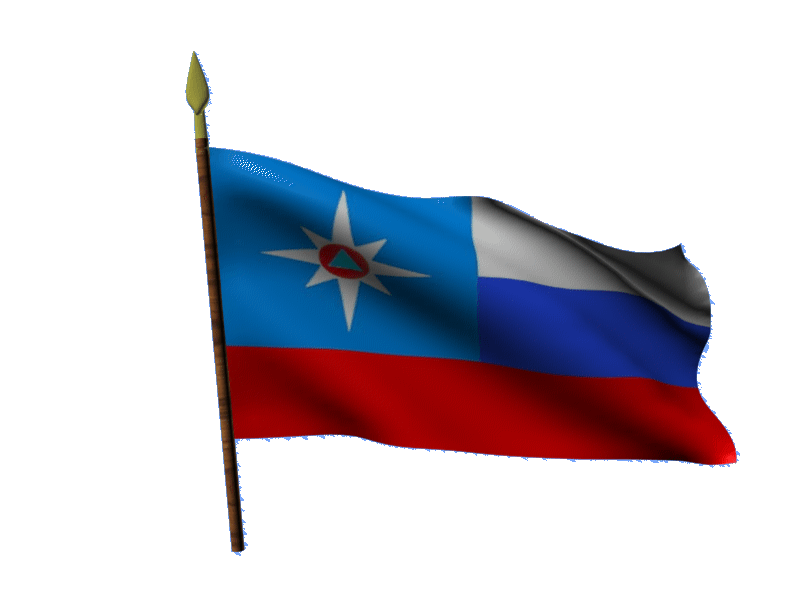 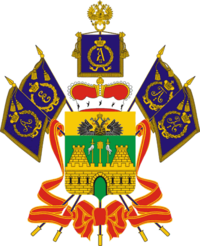 МОДЕЛЬ 
РАЗВИТИЯ ОБСТАНОВКИ В СООТВЕТСТВИИ С ПРОГНОЗОМ НА ТЕРРИТОРИИ КРАСНОДАРСКОГО КРАЯ
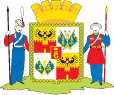 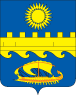 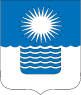 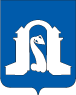 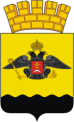 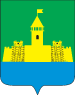 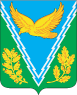 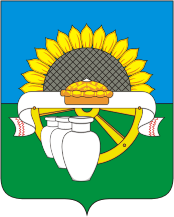 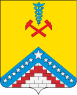 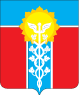 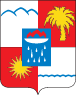 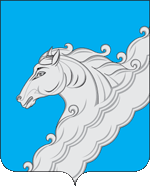 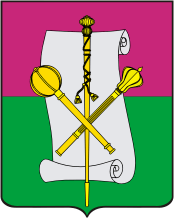 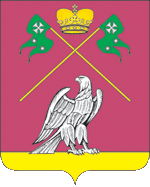 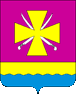 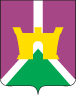 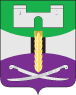 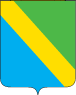 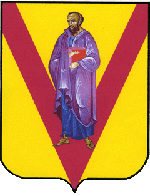 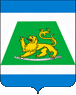 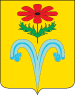 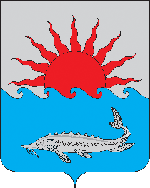 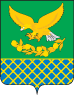 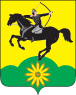 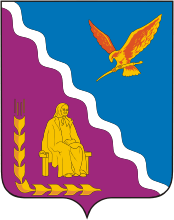 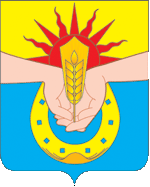 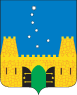 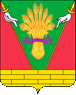 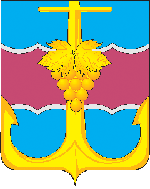 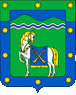 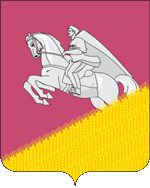 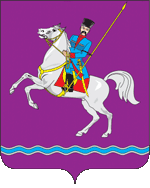 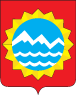 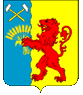 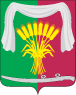 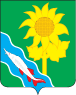 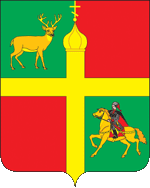 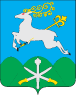 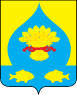 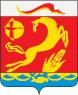 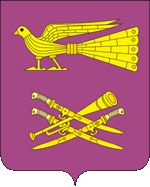 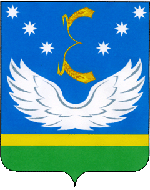 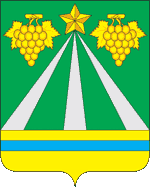 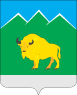 МЕТЕОРОЛОГИЧЕСКАЯ ОБСТАНОВКА НА ТЕРРИТОРИИ КРАСНОДАРСКОГО КРАЯ
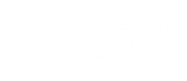 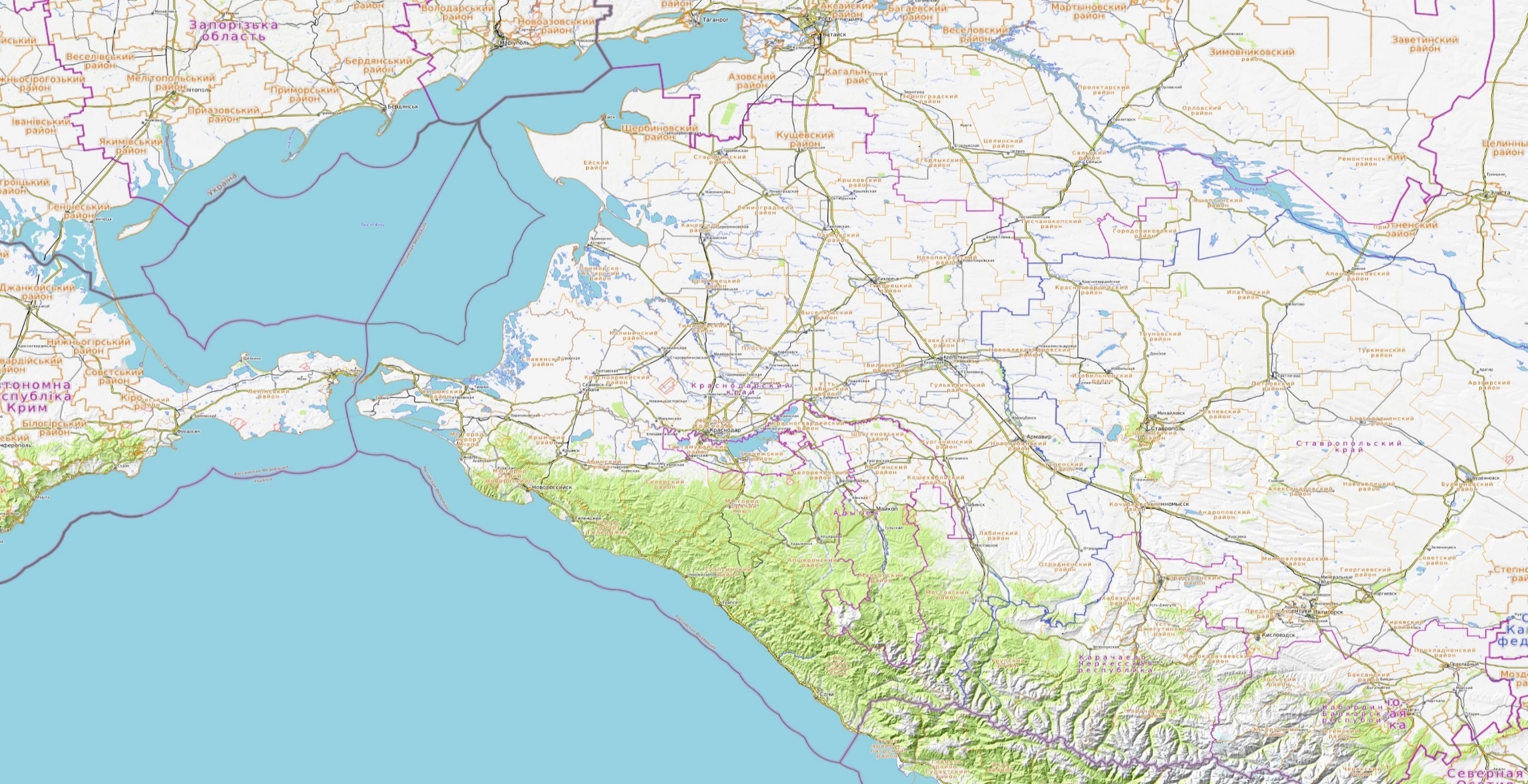 Прогноз температуры
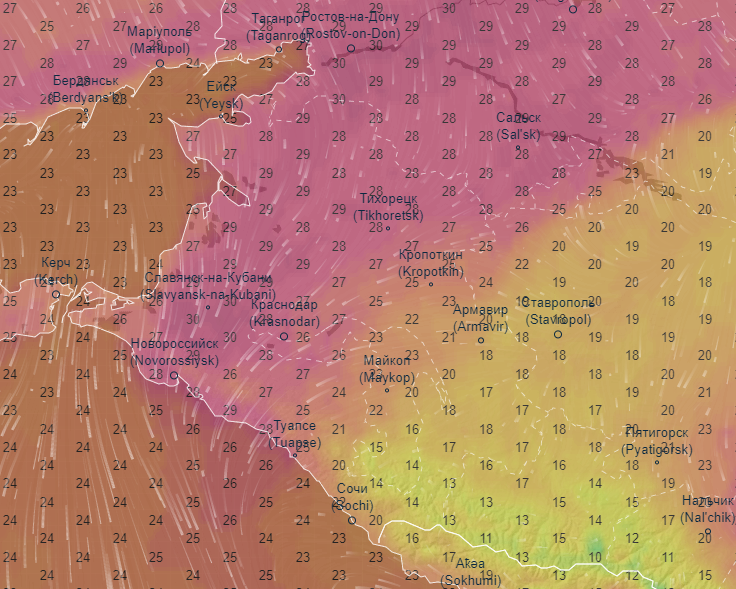 По Краснодарскому краю: переменная облачность. Местами в южной половине края кратковременный дождь, гроза. Ночью и утром в отдельных районах туман. Ветер северо-восточный и восточный с переходом на юго-западный и западный 4-9 м/с, днем местами порывы 12-14 м/с. Температура воздуха ночью 13…18°, на Азовском побережье 16…21°; днем 27…32°, в юго-восточных предгорных районах 20…25°; в горах ночью 11…16°, днем 17…22°.
На Черноморском побережье: переменная облачность. На участке от Джубги до Магри местами небольшой дождь. Ветер восточной четверти 6-11 м/с, на участке от Анапы до Геленджика местами порывы 15-20 м/с. Температура воздуха ночью 17…22°, днем 25…30°. 
По г. Краснодару: переменная облачность. Без осадков. Ветер северо-восточный и восточный с переходом на юго-западный и западный 4-9 м/с. Температура воздуха ночью 16…18°, днем 29…31°.
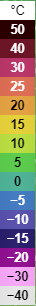 Успенский
Щербиновский
Кущевский
Кущевский
Щербиновский
Ейский
Староминский
Ейский
Староминский
Крыловский
Крыловский
Прогнозируемая метеообстановка
Ленинградский
Азовское море
Ленинградский
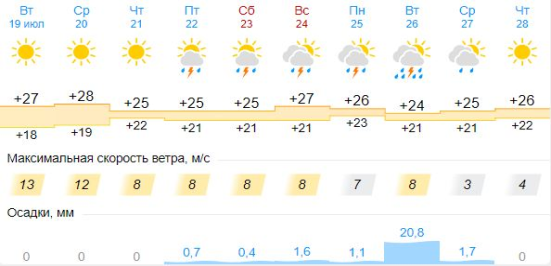 Каневский
Павловский
Каневский
Кущевский
Щербиновский
Павловский
Новопокровский
Новопокровский
Ейский
Староминский
Прогноз выпадения осадков
Приморско-Ахтарский
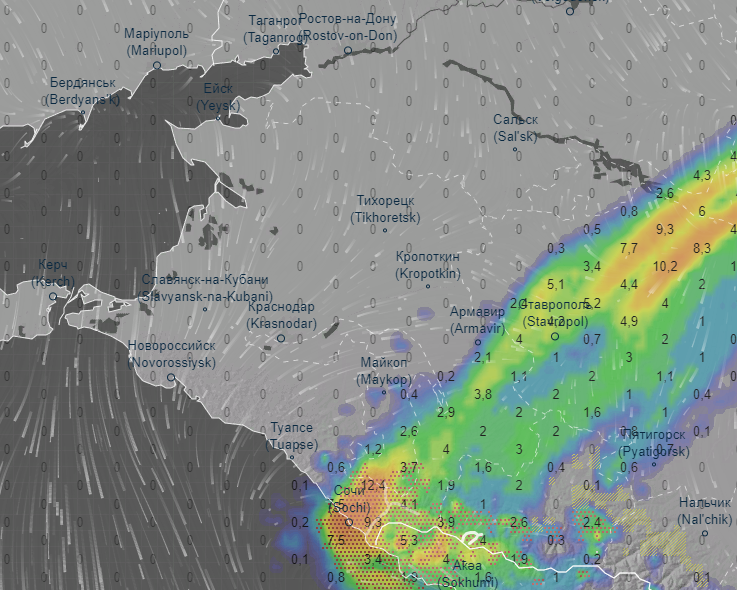 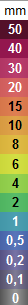 Белоглинский
Крыловский
Приморско-Ахтарский
Брюховецкий
Белоглинский
Тихорецкий
Брюховецкий
Тихорецкий
Ленинградский
Выселковский
Калининский
Выселковский
Калининский
Тимашевский
Каневский
Павловский
Тимашевский
Кавказский
Белоглинский
Кореновский
Славянский
Кавказский
Кореновский
Славянский
Тбилисский
Новопокровский
Приморско-Ахтарский
Тбилисский
Красноармейский
Гулькевичский
Брюховецкий
Усть-Лабинский
Тихорецкий
Динской
Красноармейский
Гулькевичский
Темрюкский
Усть-Лабинский
я
Динской
Темрюкский
Новокубанский
Выселковский
Калининский
Новокубанский
Тимашевский
Крымский
МО г. Краснодар
Курганинский
МО г. Анапа
МО г. Краснодар
МО г. Армавир
Крымский
Гулькевичский
Кореновский
МО 
г. Анапа
МО г. Армавир
Славянский
Курганинский
Абинский
Успенский
Тбилисский
МО г. Новороссийск
Успенский
Абинский
Новокубанский
Красноармейский
Белореченский
МО
 г. Новороссийск
Усть-Лабинский
Северский
Белореченский
Динской
Северский
Темрюкский
МО г. Горячий Ключ
МО 
г. Горячий Ключ
г. Армавир
г. Краснодар
Крымский
Лабинский
МО г. Геленджик
Прогноз порывов ветра
С использованием: 
АИУС РСЧС, Гисметео, Windy, Ventusky, САЦ Минэнерго
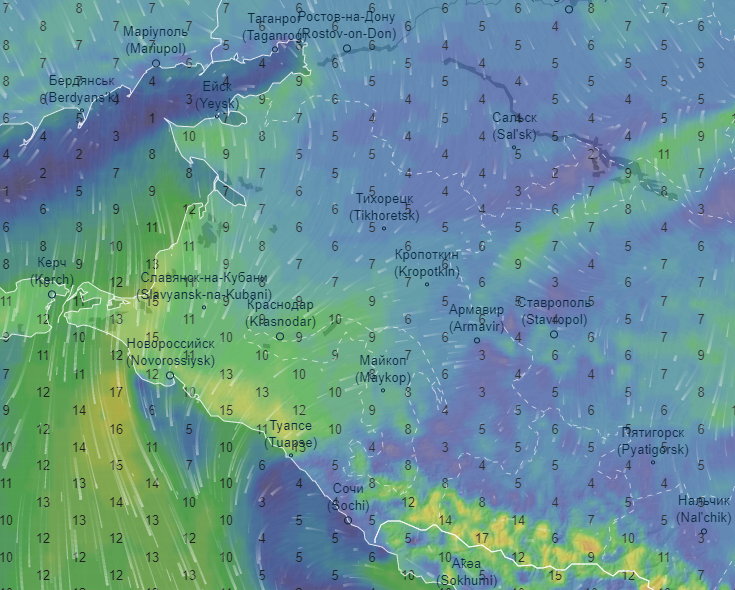 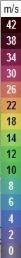 Курганинский
г. Анапа
Апшеронский
Лабинский
МО г. Геленджик
Абинский
Апшеронский
Абинский
Отрадненский
Туапсинский
Отрадненский
г. Новороссийск
Белореченский
Туапсинский
Мостовский
Северский
Мостовский
г. Горячий Ключ
Муниципальные образования, в которых прогнозируется усиление ветра до 6-12 м/с
Черное море
г. Геленджик
Северский
Чёрное море
Лабинский
Апшеронский
Муниципальные образования, в которых прогнозируется усиление ветра до 13-18 м/с
МО г. Сочи
КАРАЧАЕВО-ЧЕРКЕССКАЯ
РЕСПУБЛИКА
Туапсинский
г. Сочи
Северский
МО г. Сочи
Мостовский
Условные обозначения
Муниципальные образования, в которых прогнозируется усиление ветра до 19-30 м/с
Северский
г. Сочи
Существует вероятность возникновения происшествий, связанных с:
порывами  линий связи  и электропередачи, повалом деревьев;
обрушением  слабозакрепленных  конструкций,  повреждением  кровли зданий;
нарушением работы систем жизнеобеспечения населения;
нарушением в работе всех видов транспорта;
затруднением движения и образованием заторов на автодорогах федерального и регионального значения, увеличением ДТП.
АБХАЗИЯ
ИНФОРМАЦИОННЫЕ МАТЕРИАЛЫ ПО ПОРЫВАМ ВЕТРА 
НА ТЕРРИТОРИИ  КРАСНОДАРСКОГО  КРАЯ
(с использованием информационных ресурсов Ventusky, Windy)
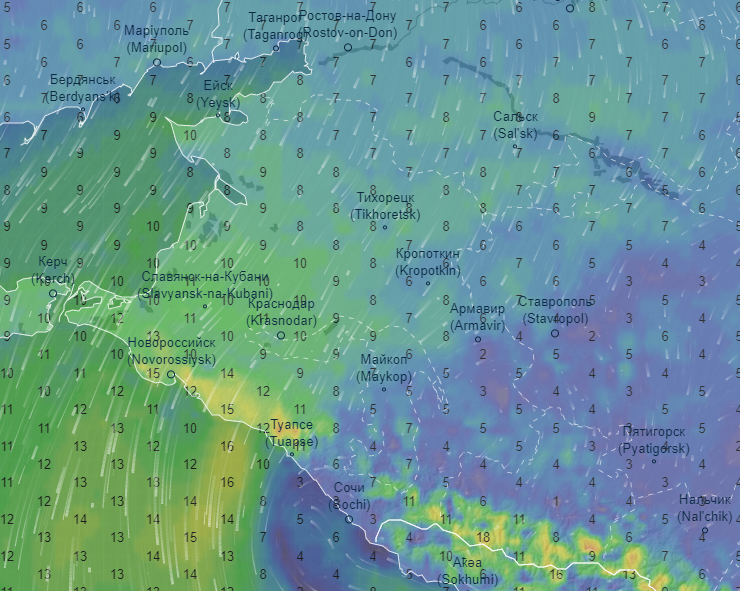 Прогноз порывов ветра, м/с
на 10.00 20.07.2022
Прогноз порывов ветра, м/с
на 18.00 20.07.2022
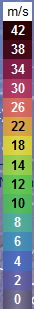 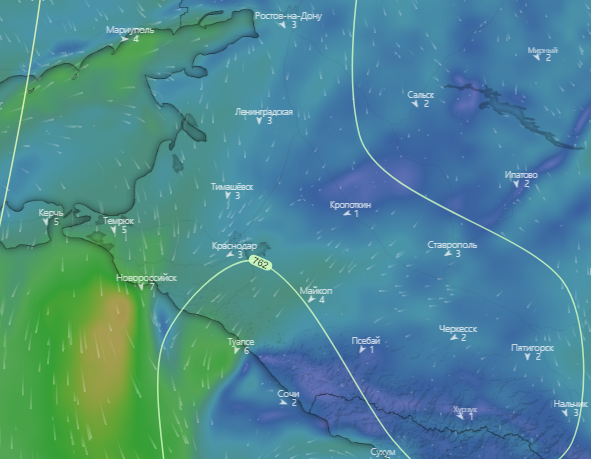 Ейский район
0
25℃
10
76%
6357/19
50 362/497 806
Ленинградский район
8
87%
29℃
0
6357/19
50 362/497 806
Приморско-Ахтарский район
9
27℃
0
84%
6357/19
Выселковский район
50 362/497 806
Темрюкский район
0
28℃
9
64%
26℃
0
14
6357/19
59%
6357/19
50 362/497 806
50 362/497 806
Мостовский район
ГО Краснодар
20
3
5
56%
11
58%
28℃
0
6357/19
6357/19
ГО Новороссийск
- износ электроэнергетических систем
50%
0
15
29℃
58%
50 362/497 806
50 362/497 806
- протяженность ЛЭП/ТП (шт.)
321/20
6357/19
- кол-во домов /населения
19/330
50 362/497 806
- дневная температура воздуха
- ночная температура воздуха
Условные обозначения
При наихудшем сценарии в зону отключения попадают:
- количество осадков, мм
0
-6℃
- порывы ветра, м/с
Туапсинский район
17
ГО Новороссийск
-6℃
44 муниципальных образований
1740 населенных пунктов
1 215 462 дома, 
5 620 688 чел.;
6 153 СЗО;
1 165 автомобильных мостов.
0
27℃
14
83%
- скорость ветра в диапазоне 0–7 м/с
6357/19
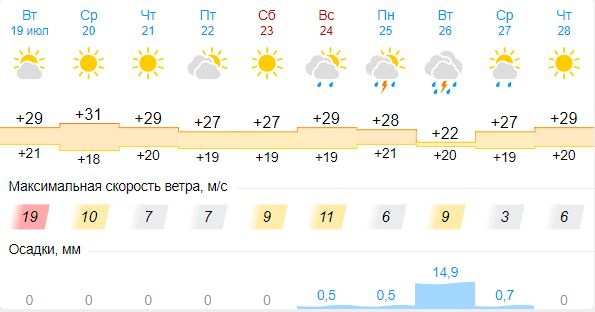 - скорость ветра в диапазоне 8–12 м/с
50 362/497 806
- скорость ветра в диапазоне 13–17 м/с
24
ГО Сочи
- скорость ветра в диапазоне 18-25 м/с
6
77%
5
- скорость ветра свыше 25 м/с
6357/19
50 362/497 806
ИНФОРМАЦИОННЫЕ МАТЕРИАЛЫ ПО МЕТЕООБСТАНОВКЕ
НА ТЕРРИТОРИИ  КРАСНОДАРСКОГО  КРАЯ
(использовались данные, представленные в информационном ресурсе погоды Windy)
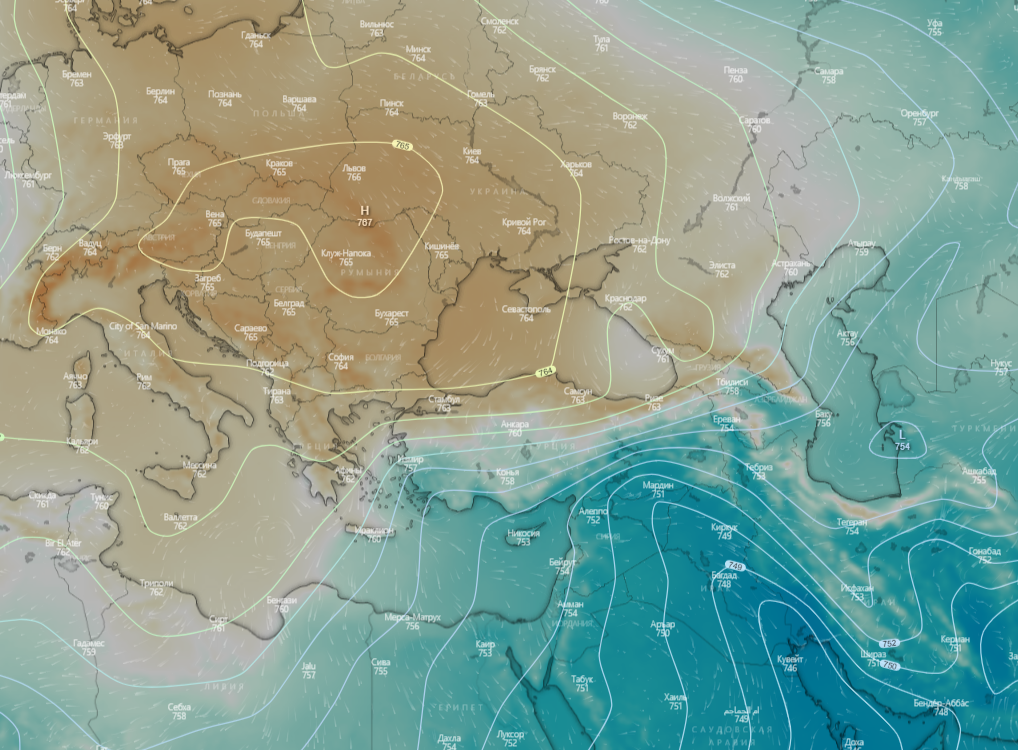 Область высокого давления H
Ростов-на-Дону
Краснодар
Сочи
Черное море
Область низкого давления L
ИНФОРМАЦИОННЫЕ МАТЕРИАЛЫ ПО ПОРЫВАМ ВЕТРА 
НА ТЕРРИТОРИИ ГО СОЧИ (РИСК НАРУШЕНИЯ ЭЛЕКТРОСНАБЖЕНИЯ)
(с использованием информационных ресурсов Геопортал САЦ Минэнерго, Google Earth)
Схема ЛЭП, электростанций и подстанций ГО Сочи
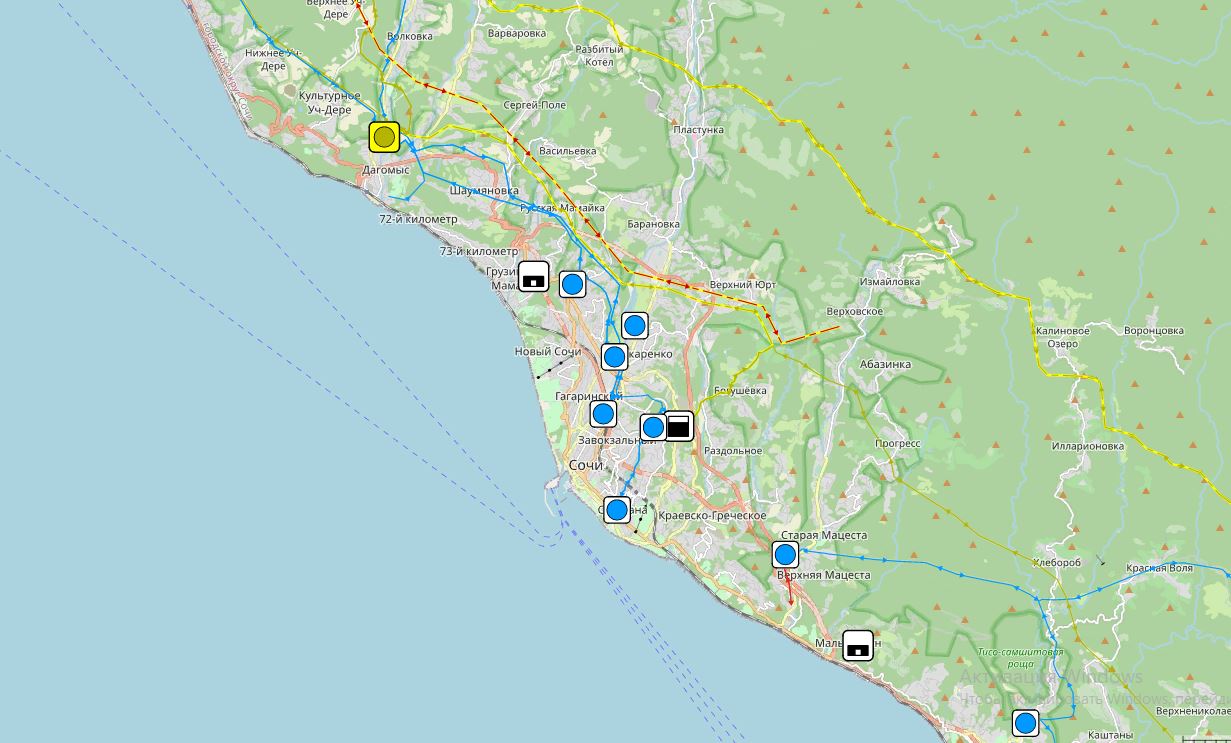 Волковка
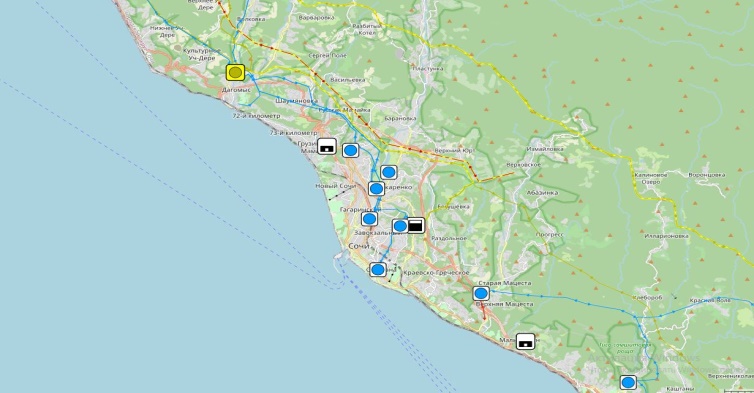 110 кВ
Сергей Поле
Пластунка
Васильевка
Шаумяновка
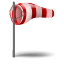 Русская Мамайка
Барановка
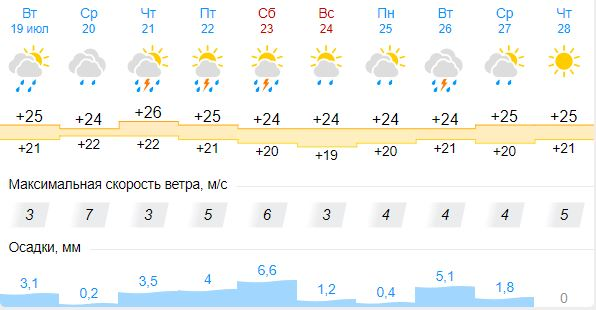 Грузинская Мамайка
Верхний Юрт
35 кВ
Электростанция
Новый Сочи
Макаренко
В, 13 м/с
Гагаринский
Богушевка
Сочи
Раздольное
Электростанция
Краевско-Греческое
Условные обозначения
Старая Мацеста
По наихудшему сценарию в зону отключения попадают:
По наиболее вероятному сценарию в зону отключения попадают:
СЗО – 646;
население – 497 806  чел.
-    дома – 50 362.
- СЗО – 151
- население – 113 523 чел.
- дома –10 236.
- Обозначение автодороги
Верхняя Мацеста
Р-250
Электростанция
- Линии электропередач, 35 кВ
- Линии электропередач, 220 кВ
Мысхако
- Линии электропередач, 110 кВ
- Трансформаторные подстанции
- Электростанции
ПРОВЕДЕНИЕ РАСЧЕТОВ ДЛЯ ОРГАНИЗАЦИИ НОРМАЛЬНЫХ УСЛОВИЙ 
ЖИЗНЕДЕЯТЕЛЬНОСТИ НАСЕЛЕНИЯ
(с использованием программно-расчетных комплексов)
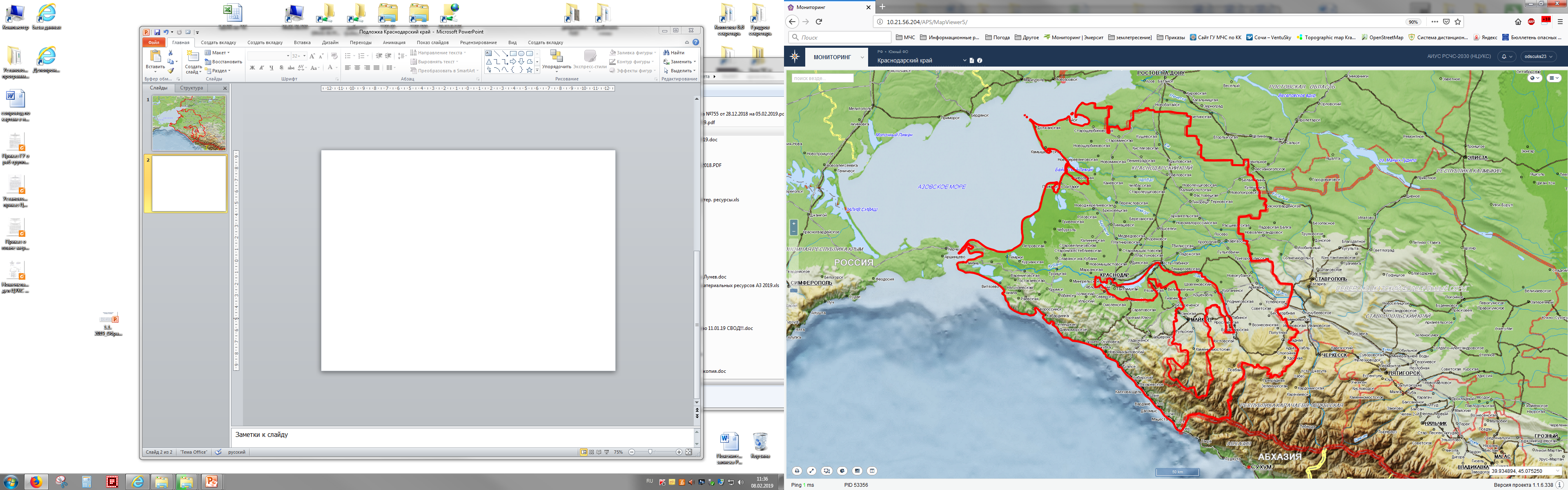 В результате сильного ветра с порывами прогнозируется возникновение чрезвычайных ситуаций (происшествий), связанных с нарушением условий жизнедеятельности населения, повреждением (обрывом) ЛЭП и линий связи, нарушениями в системе ЖКХ.
РАСЧЕТ
потребности питьевой воды
Норма водообеспечения человека в сутки при малой физической активности (с энергозатратами до 5,0-105 Дж/ч (120 ккал/ч)) для различных видов водопотребления и режимов водообеспечения:
Вывод: для организации трехразового подвоза воды (одна автоцистерна будет  подвозить воду 3 раза в день по 4 000 л) необходимо привлечь 7 автоцистерн водоизмещением    4 000 л для обеспечения питьевой водой и 14 автоцистерн для обеспечения водой для приготовления пищи и умывания.
РЕКОМЕНДАЦИИ ПО ПРОВЕДЕНИЮ ПРЕВЕНТИВНЫХ МЕРОПРИЯТИЙ 
ПО СИЛЬНОМУ ВЕТРУ НА ТЕРРИТОРИИ КРАСНОДАРСКОГО КРАЯ
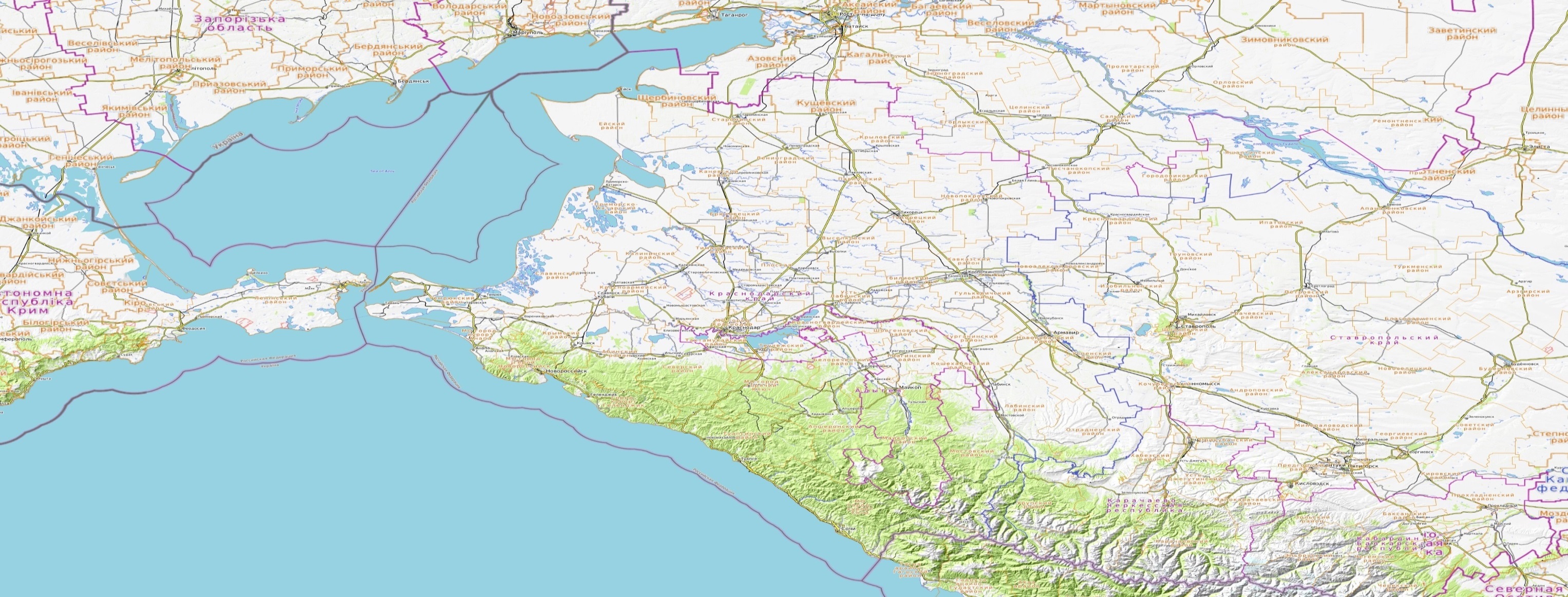 Комплекс превентивных мероприятий
1. Довести прогноз до глав городских и сельских поселений, руководителей туристических групп, руководителей санаторно-курортных комплексов, руководителей баз и зон отдыха, руководителей предприятий, организаций, аварийно-спасательных формирований;
2. Провести, при необходимости (в соответствии с прогнозной информацией), заседания комиссии по предупреждению и ликвидации чрезвычайных ситуаций и обеспечению пожарной безопасности по вопросам предупреждения возможных чрезвычайных ситуаций (происшествий), обусловленных неблагоприятным прогнозом, с введением режима повышенной готовности.
3. Поддерживать в постоянной готовности системы оповещения населения, при необходимости провести оповещение населения о возможном возникновении ЧС и происшествий;
4. Проверить готовность специальной техники, аварийно-спасательных и аварийно-восстановительных бригад муниципального звена территориальной подсистемы РСЧС в случае реагирования на возможные чрезвычайные ситуации (происшествия);
5. Поддерживать на необходимом уровне запасы материальных и финансовых ресурсов для ликвидации чрезвычайных ситуаций;
6. Усилить контроль за регистрацией групп туристов, направляющихся в горные районы, и обеспечить их достоверной информацией о метеоусловиях на маршрутах;
7. Организовать подготовительные работы по проведению эвакуации людей и материальных ценностей, при необходимости провести заблаговременную эвакуацию;
8. Другие мероприятия с учетом особенностей территории, прогнозной информации и складывающейся оперативной обстановки.